Mega Goal 1


U: 3
		
What will be , will be
Listen and Discuss
          

By: Yousef Alyazedi
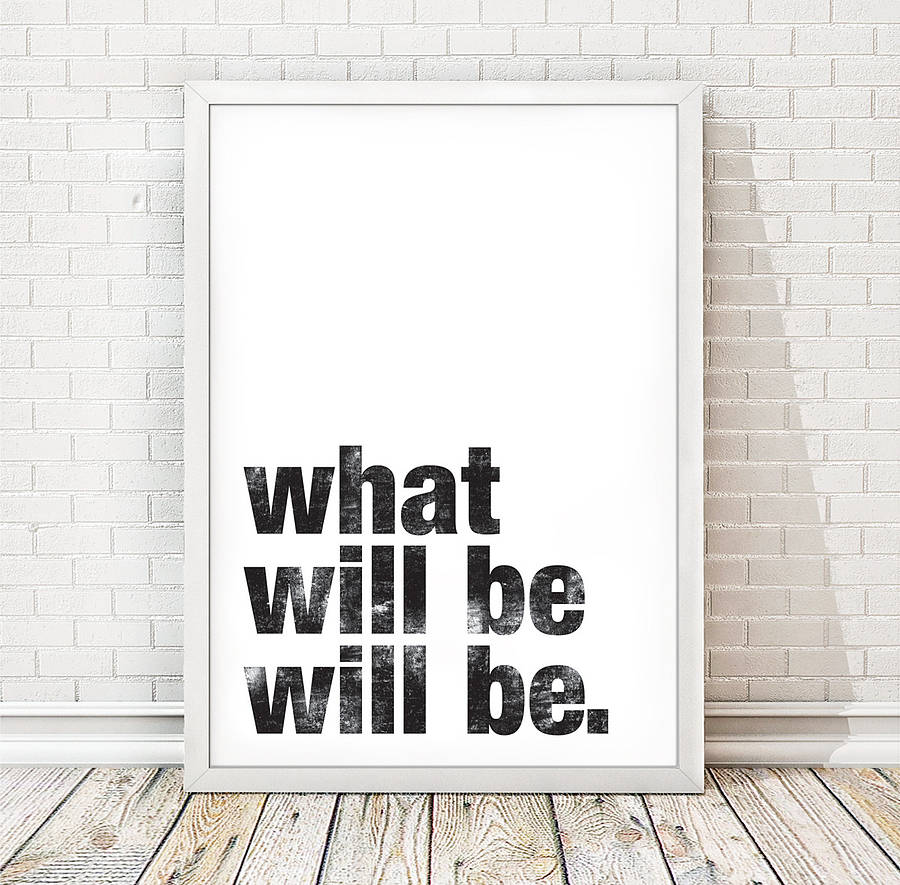 Lesson Goals
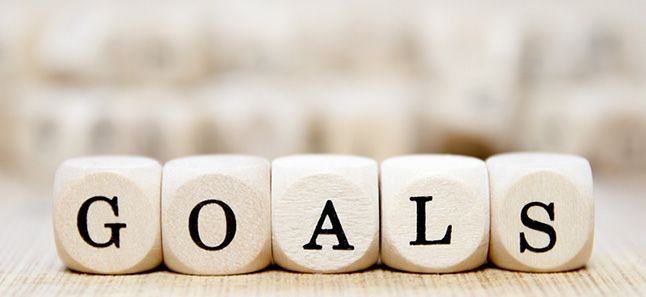 Make predictions about the future.
Express opinions . 
Answer some questions .
Discuss the reading  .
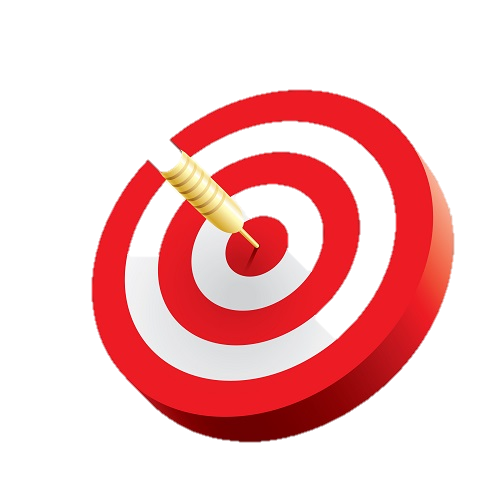 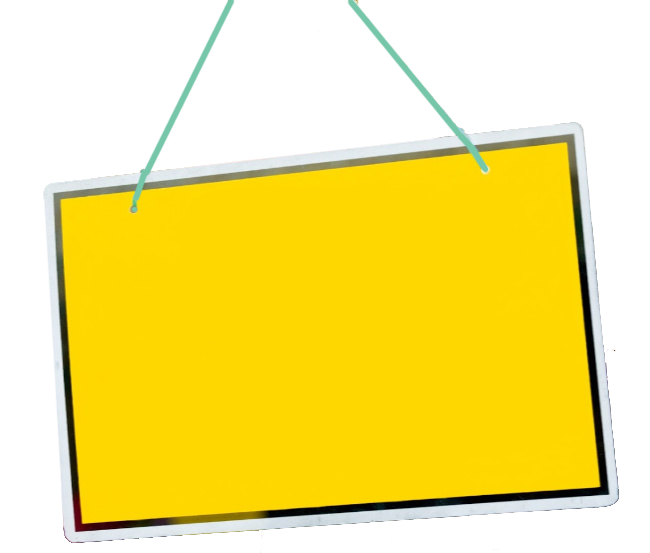 Keep
your books
closed
Warm Up
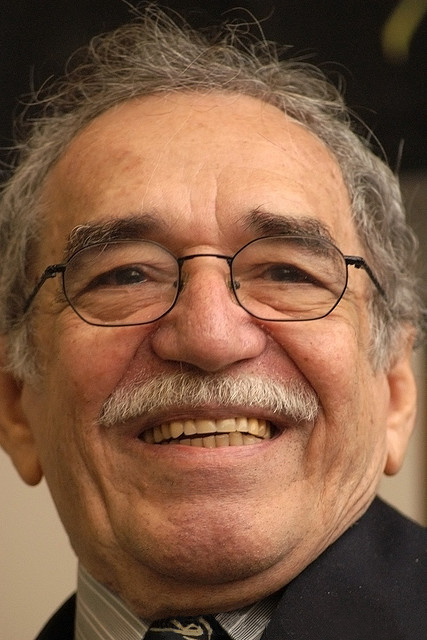 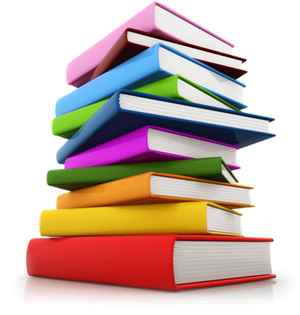 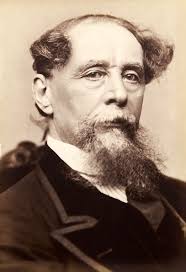 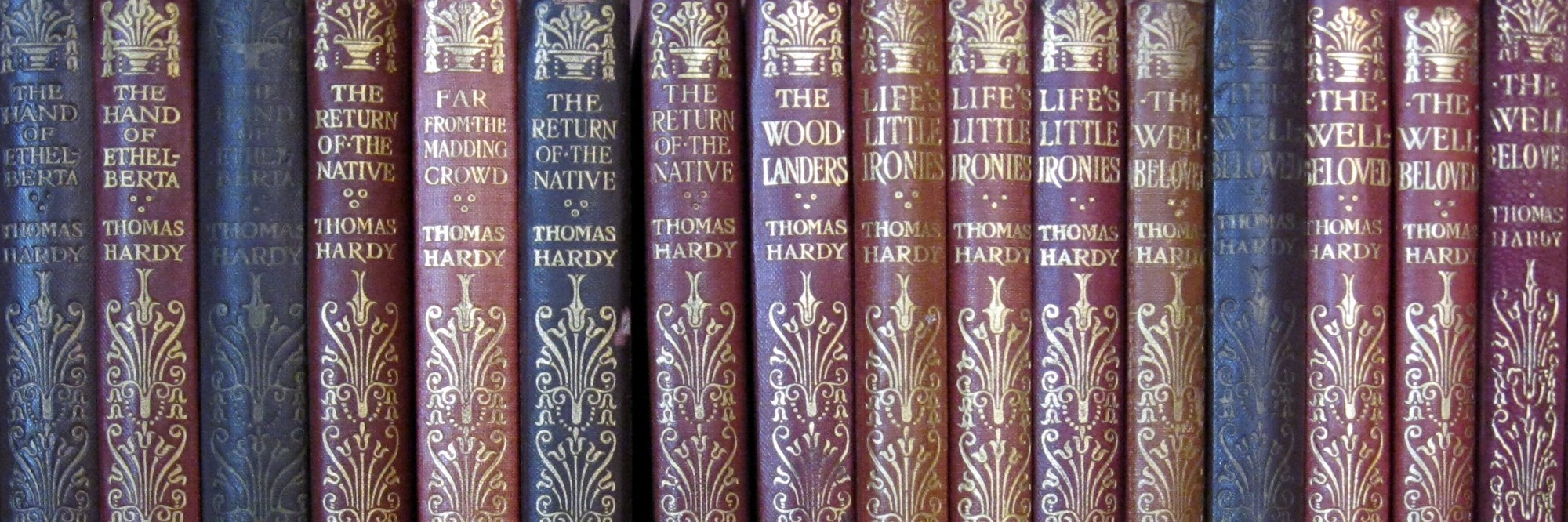 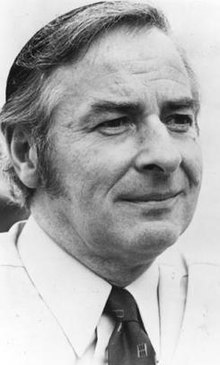 What kind of books do you like to read ?
Have you ever read a novel ?
Who is your favorite author ?
Discuss the following Pictures .
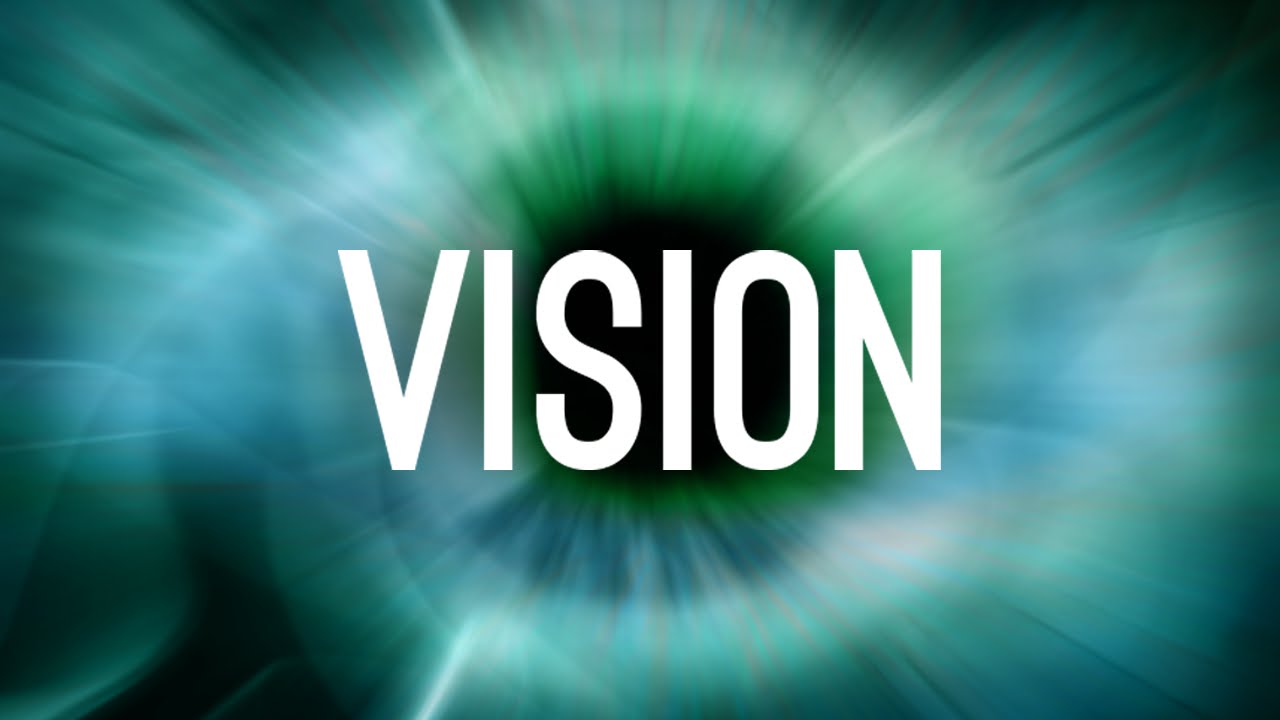 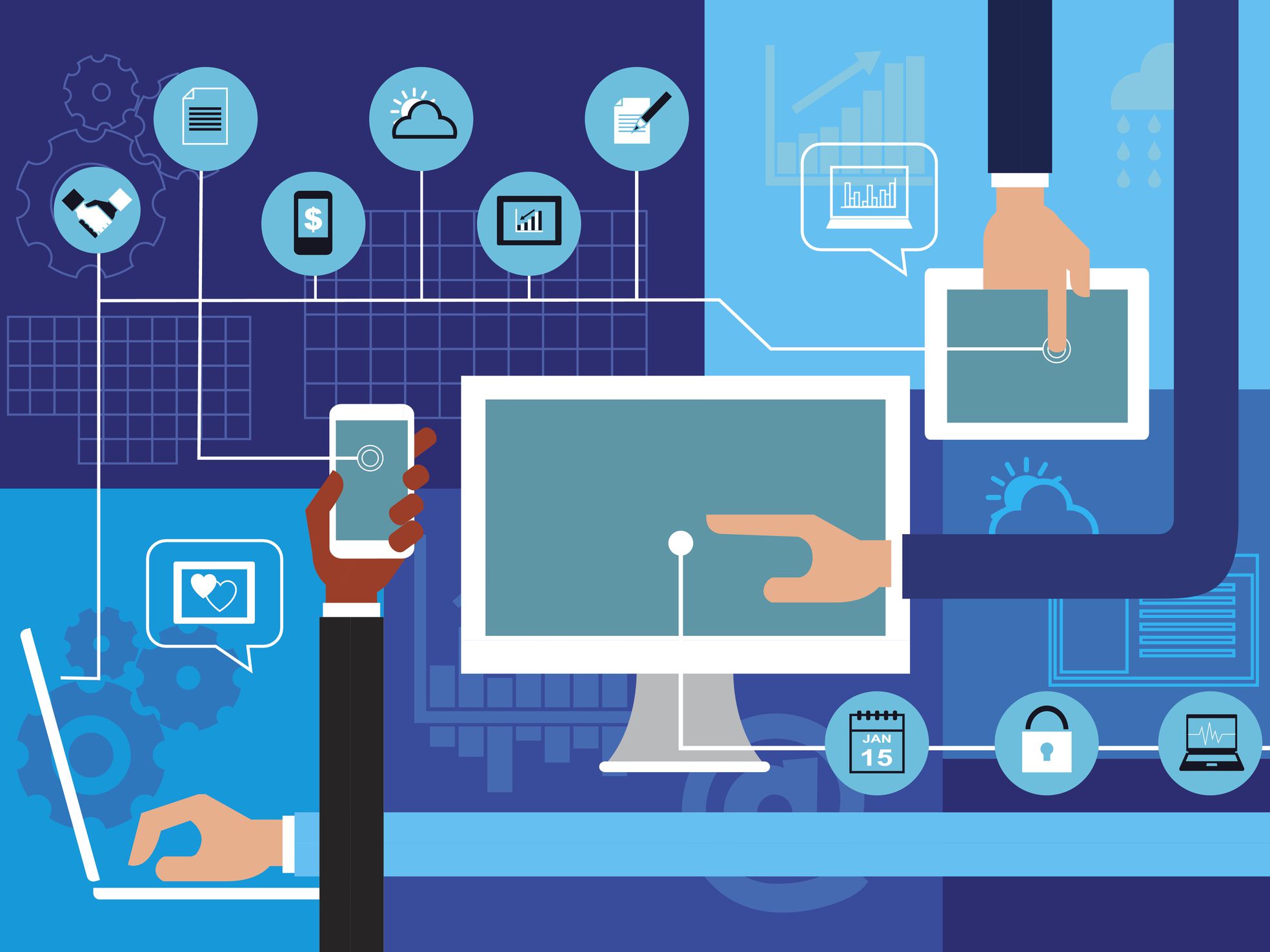 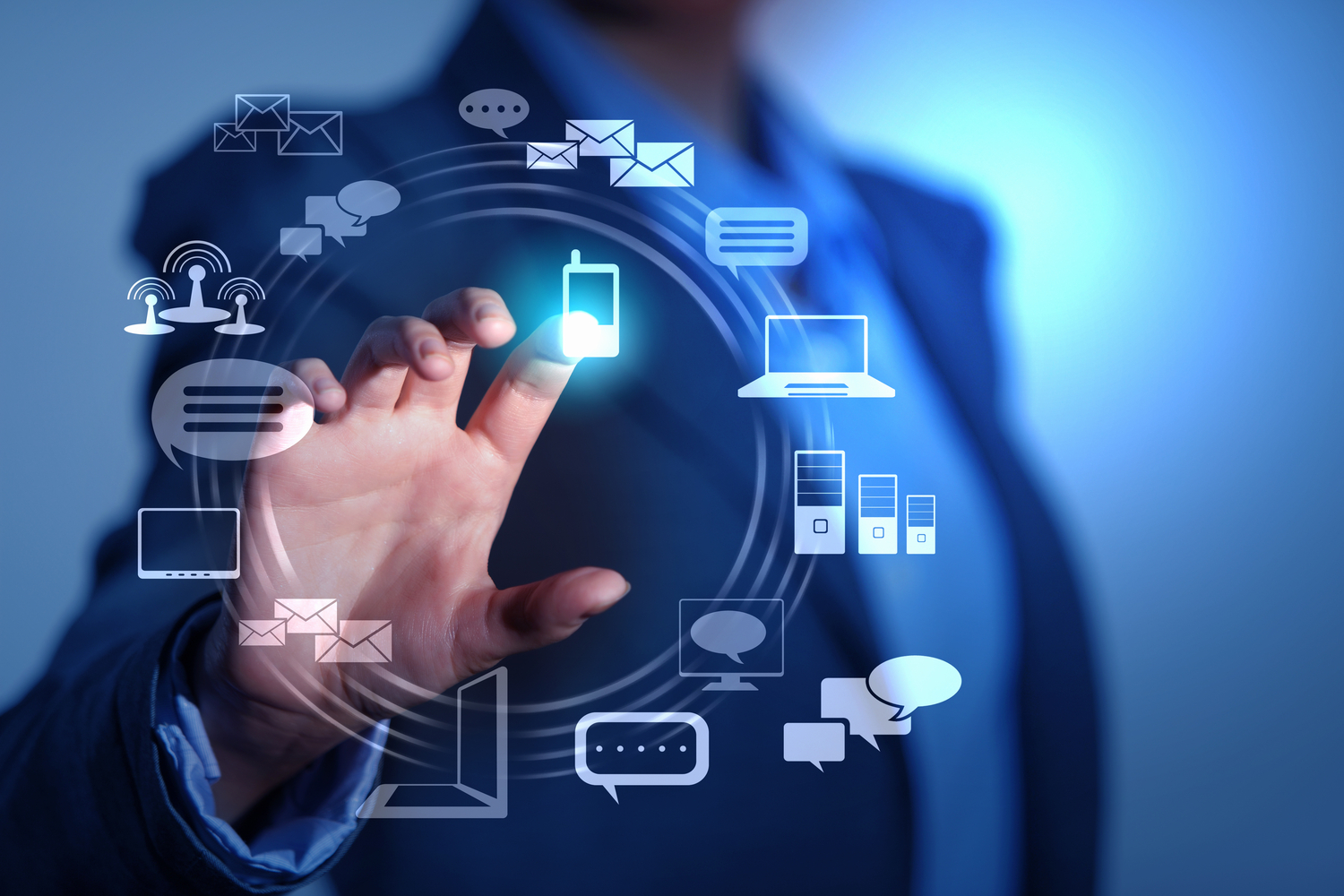 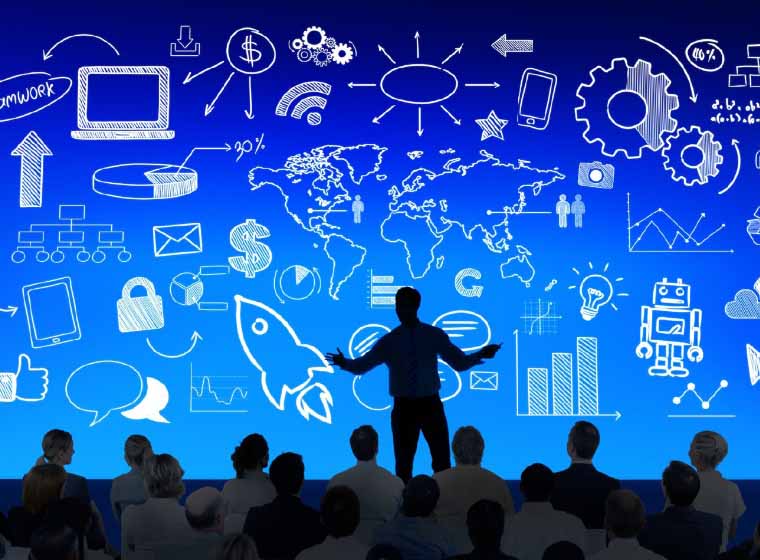 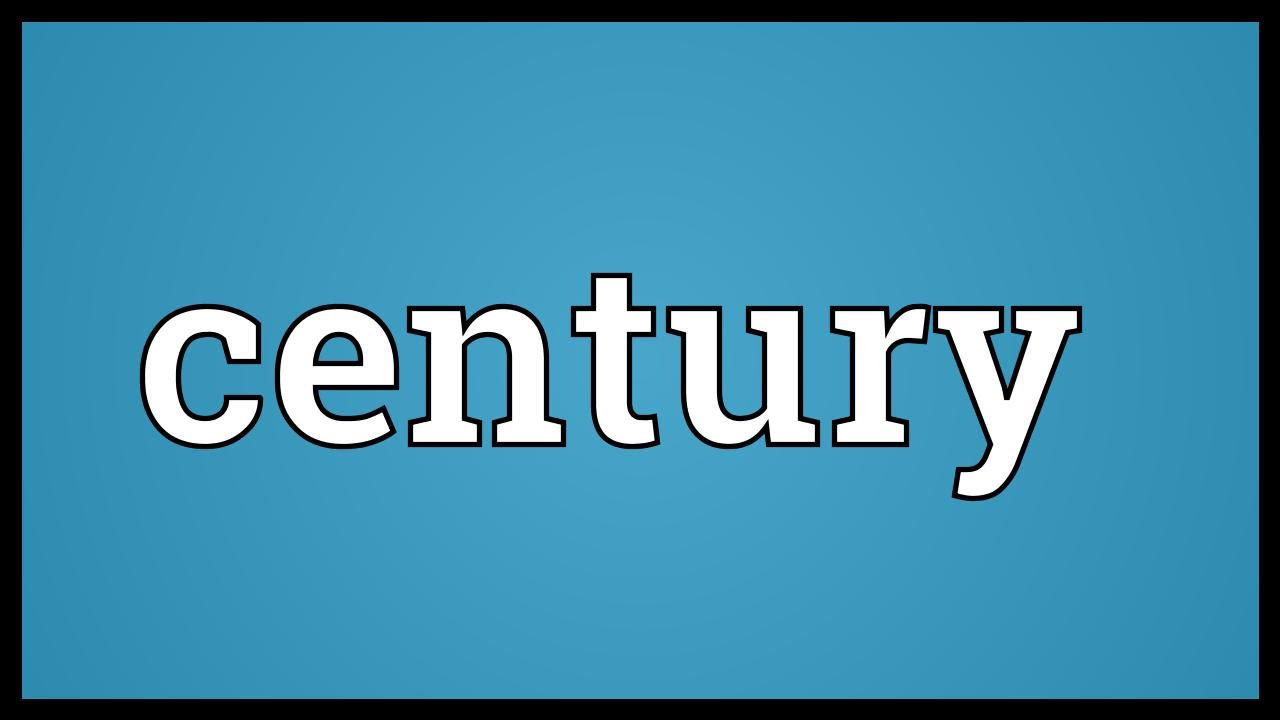 A period of 100 years .
We are in the 21th century
What do these pictures refer to ?
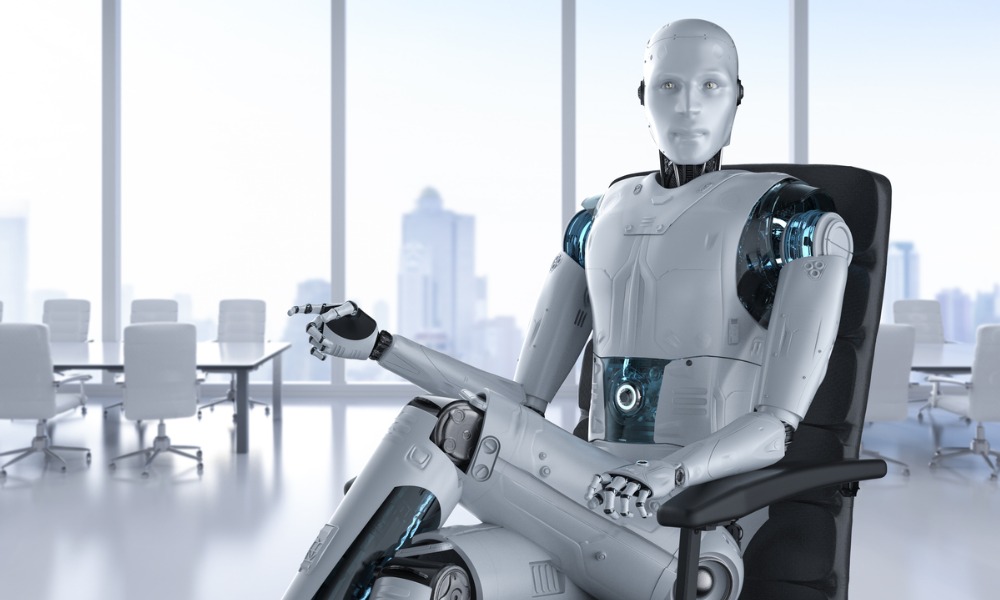 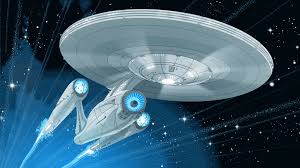 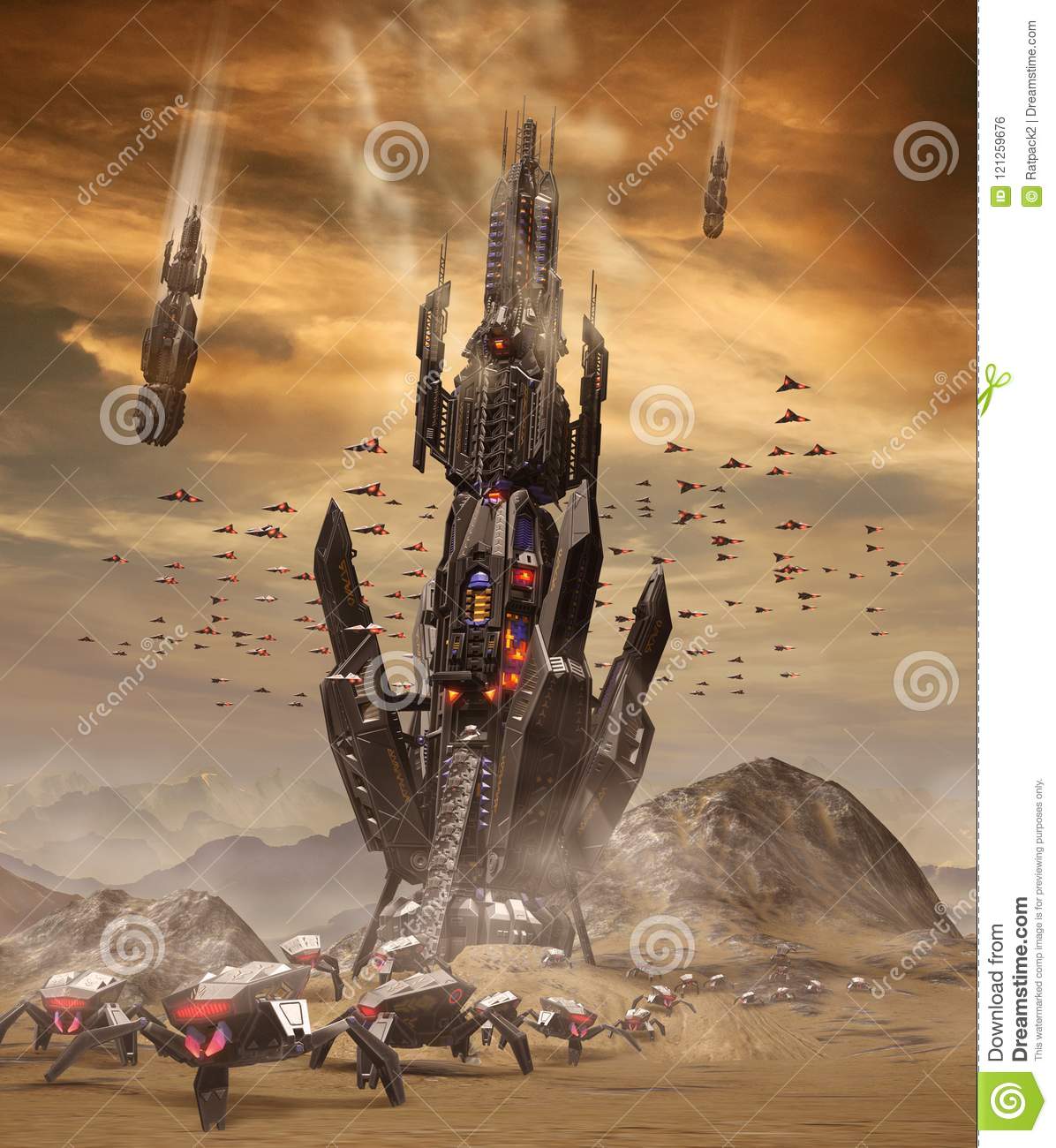 Science fiction
Open your Student’s book at page: 34
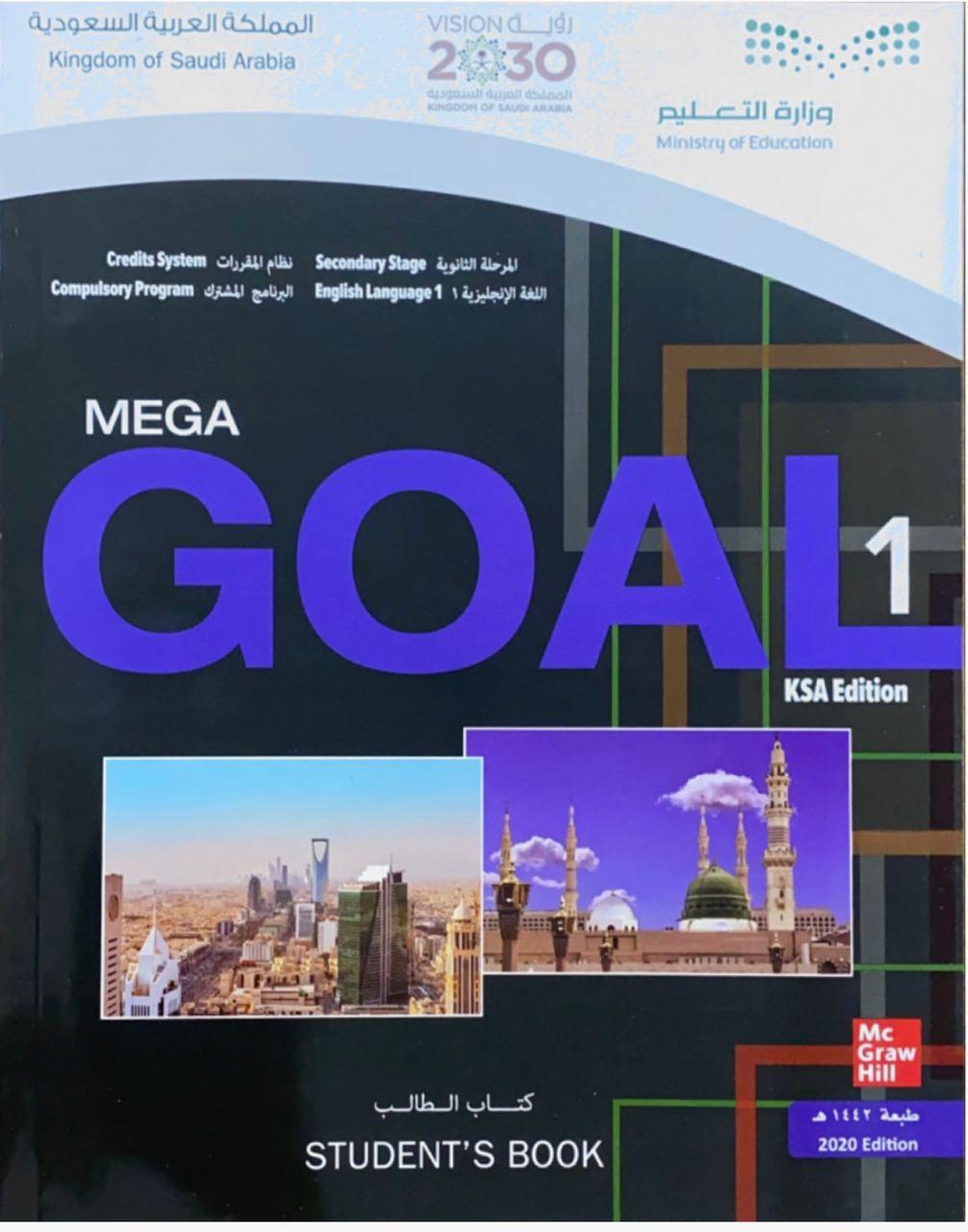 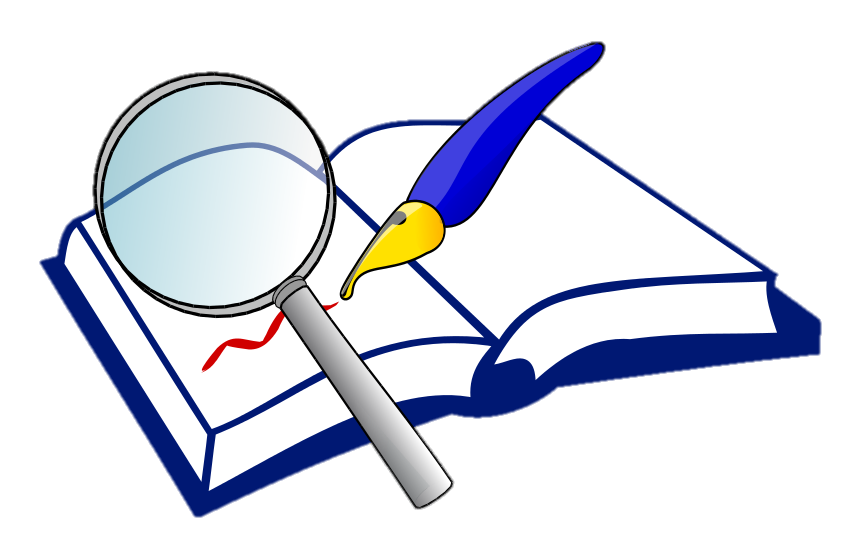 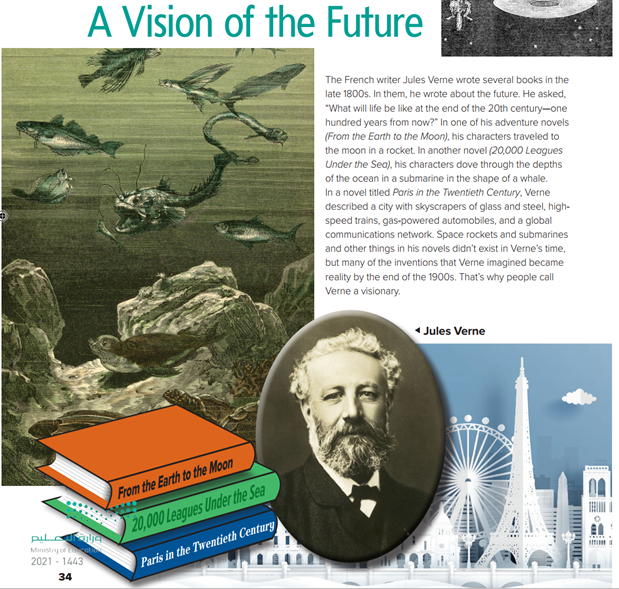 What’s the title ?
How many pictures do we have ?
What’s the name of the author ?
What’s his nationality ?
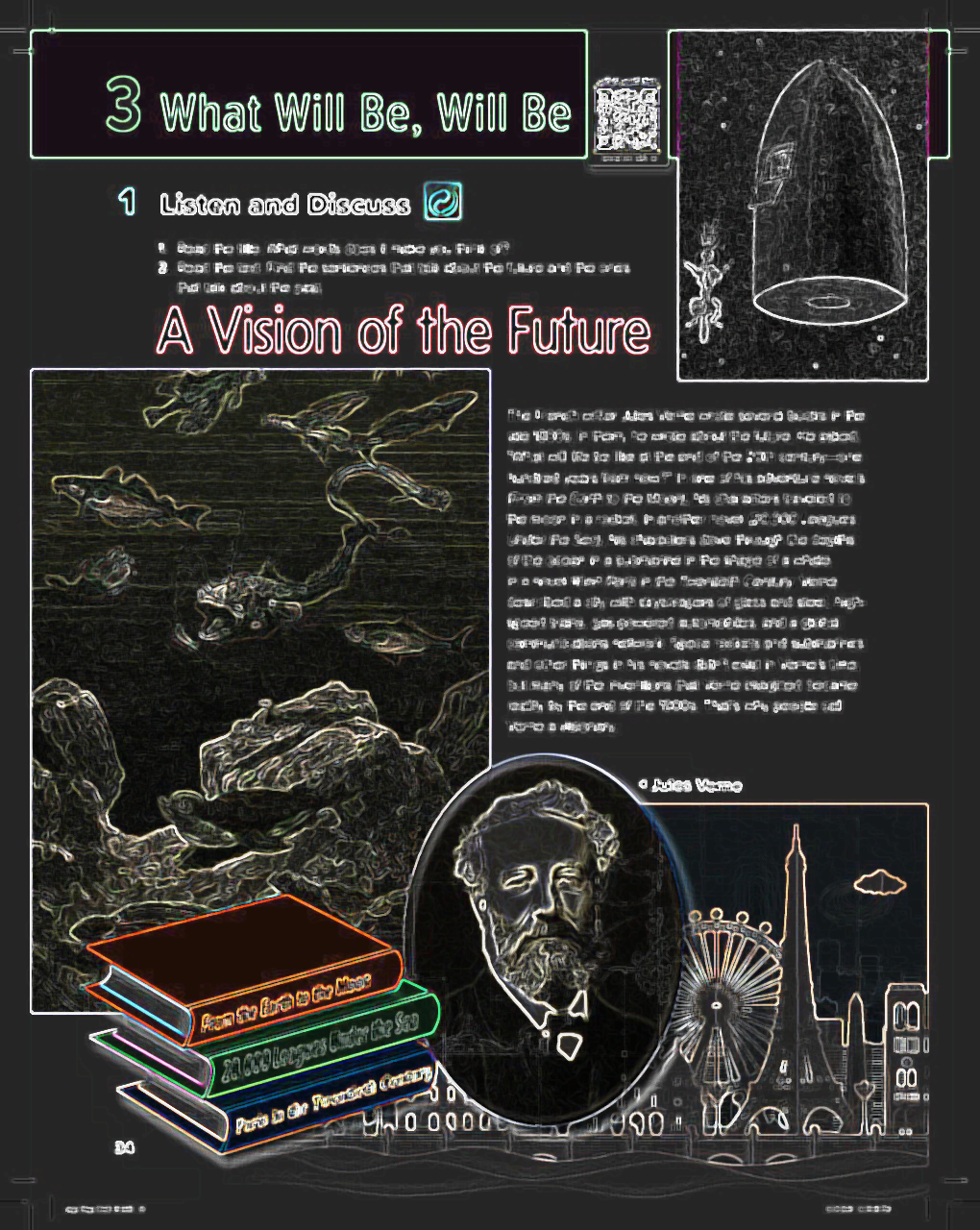 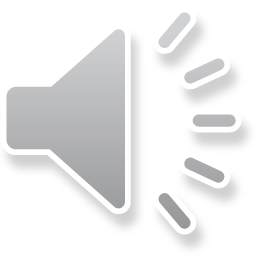 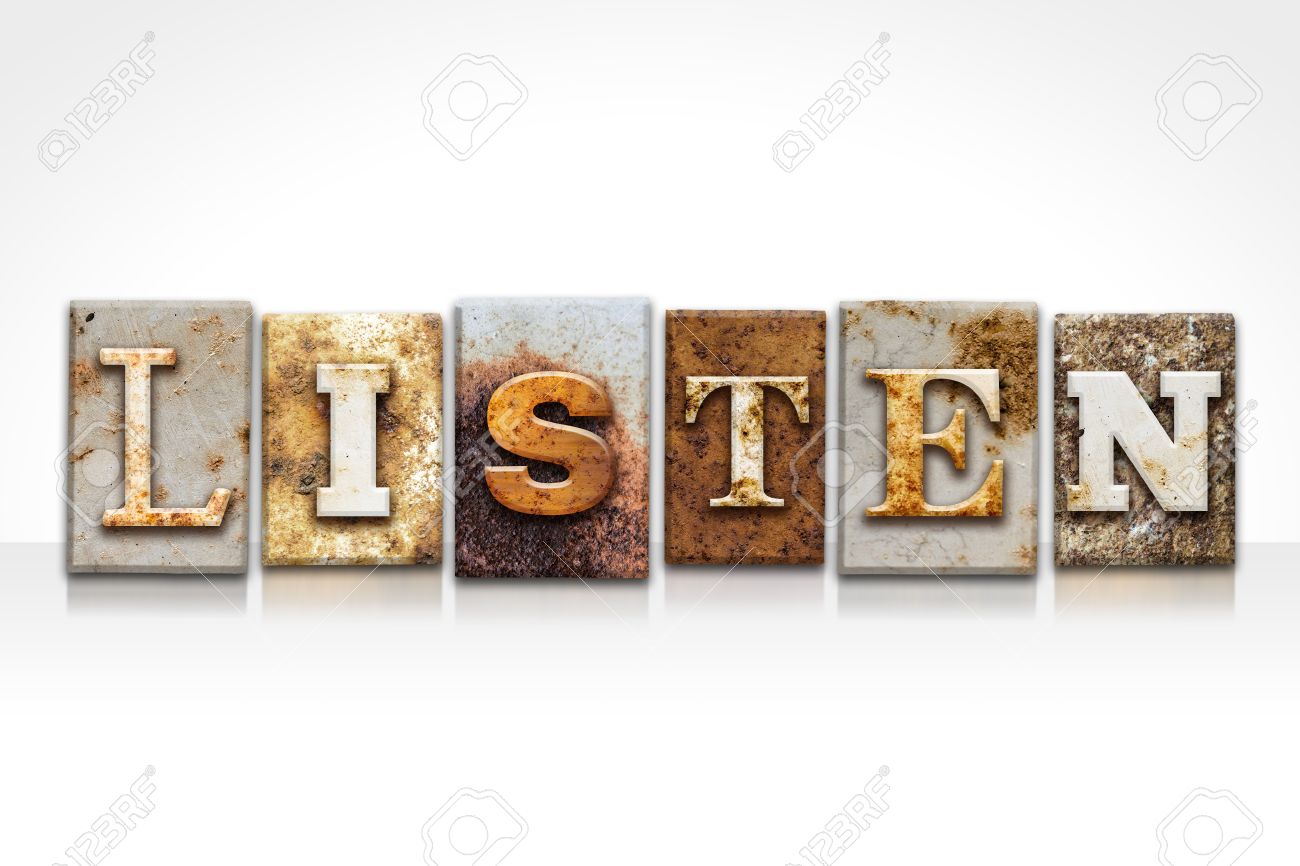 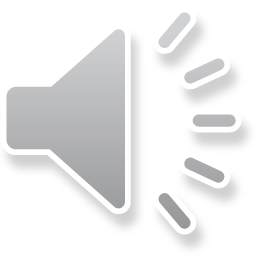 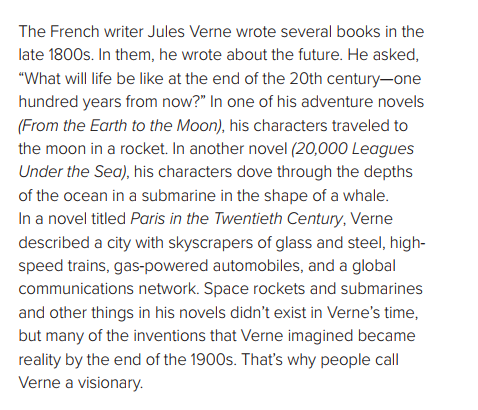 When did he write his books ?
What did Verne write ?
Is he French ?
What are the name of his novels ?
What do people call Verne a visionary ?
A Vision to the Future
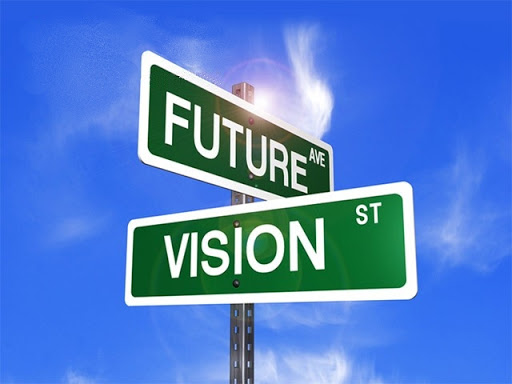 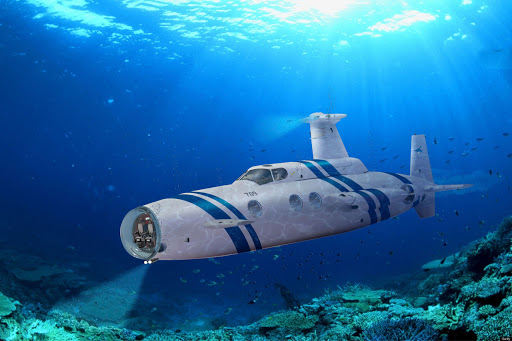 Submarine
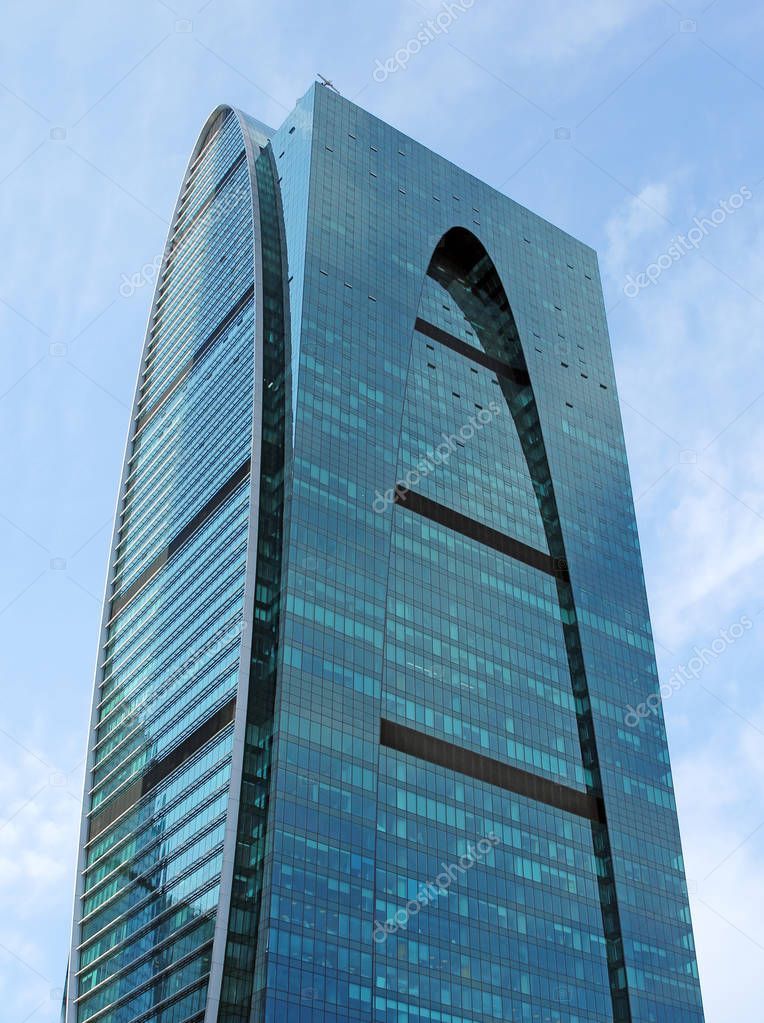 Skyscraper
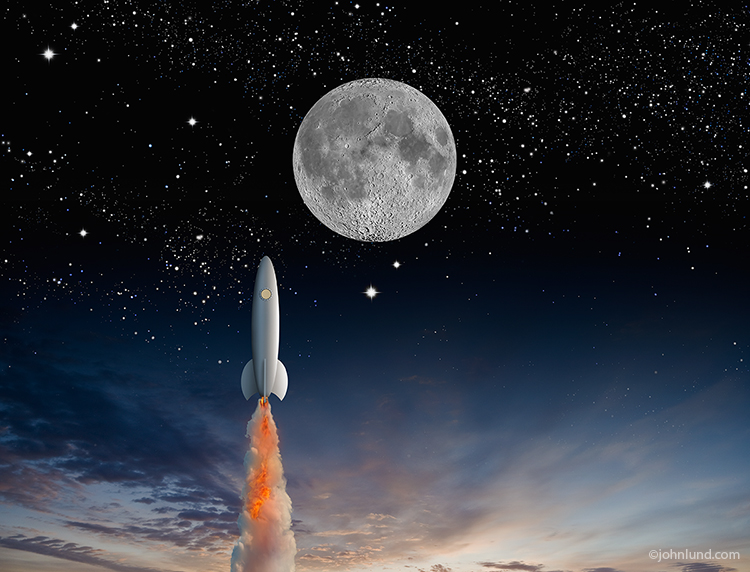 Rocket to the Moon
What do you know about this man ?
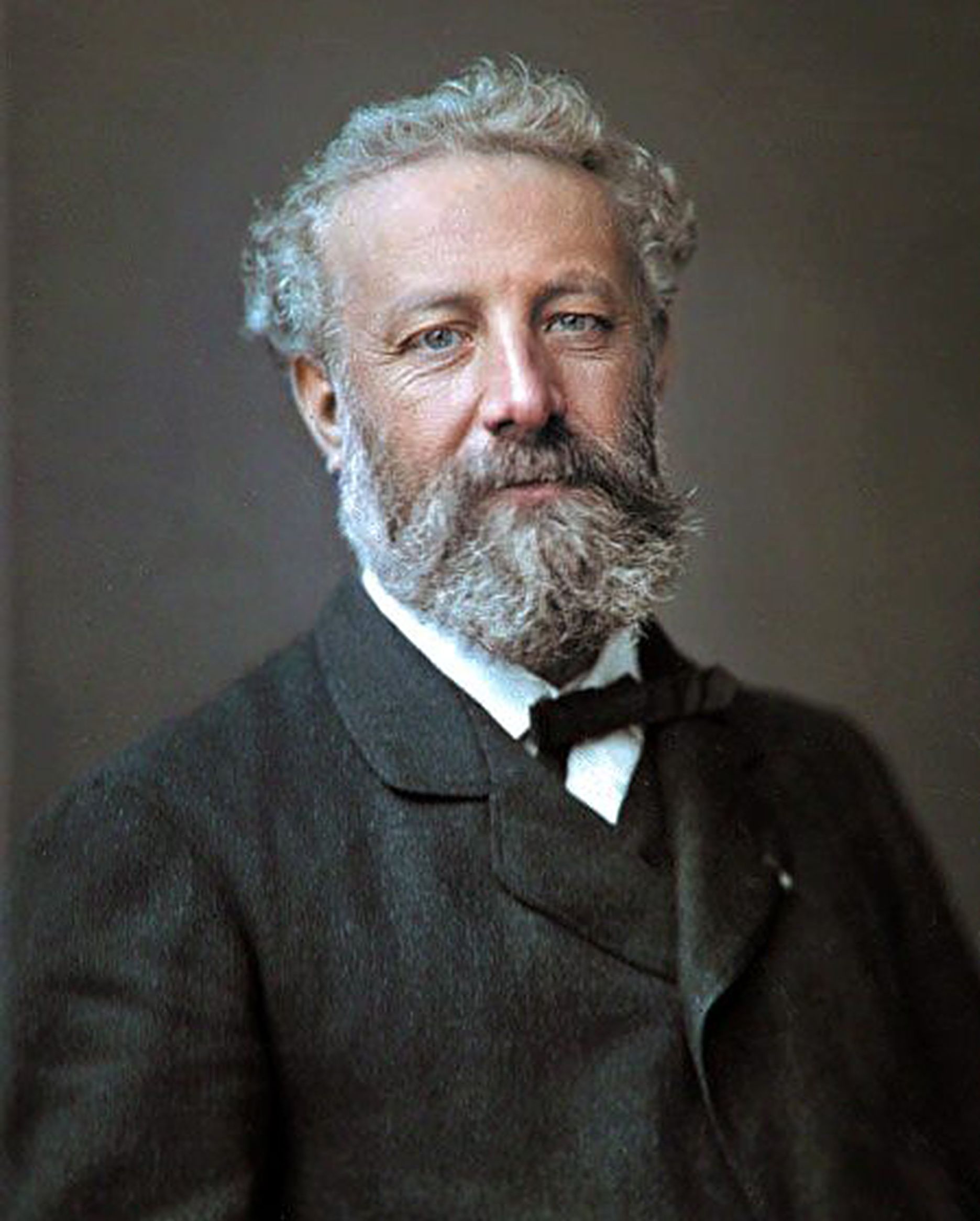 He is Jules Verne .
He was a French novelist  .
He lived from 1828 - 1905
He wrote about the future .
He considered the father of science fiction .
He wrote three books
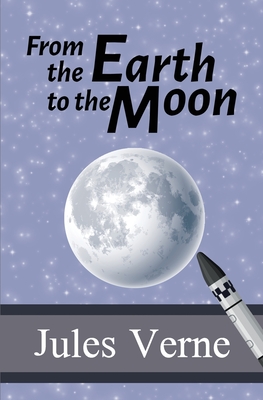 From the Earth to the Moon
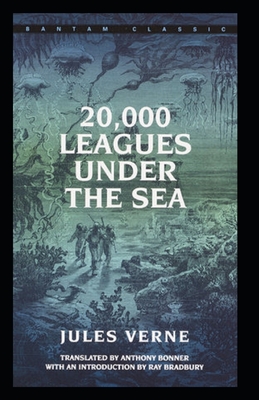 20,000 Leagues Under the Sea
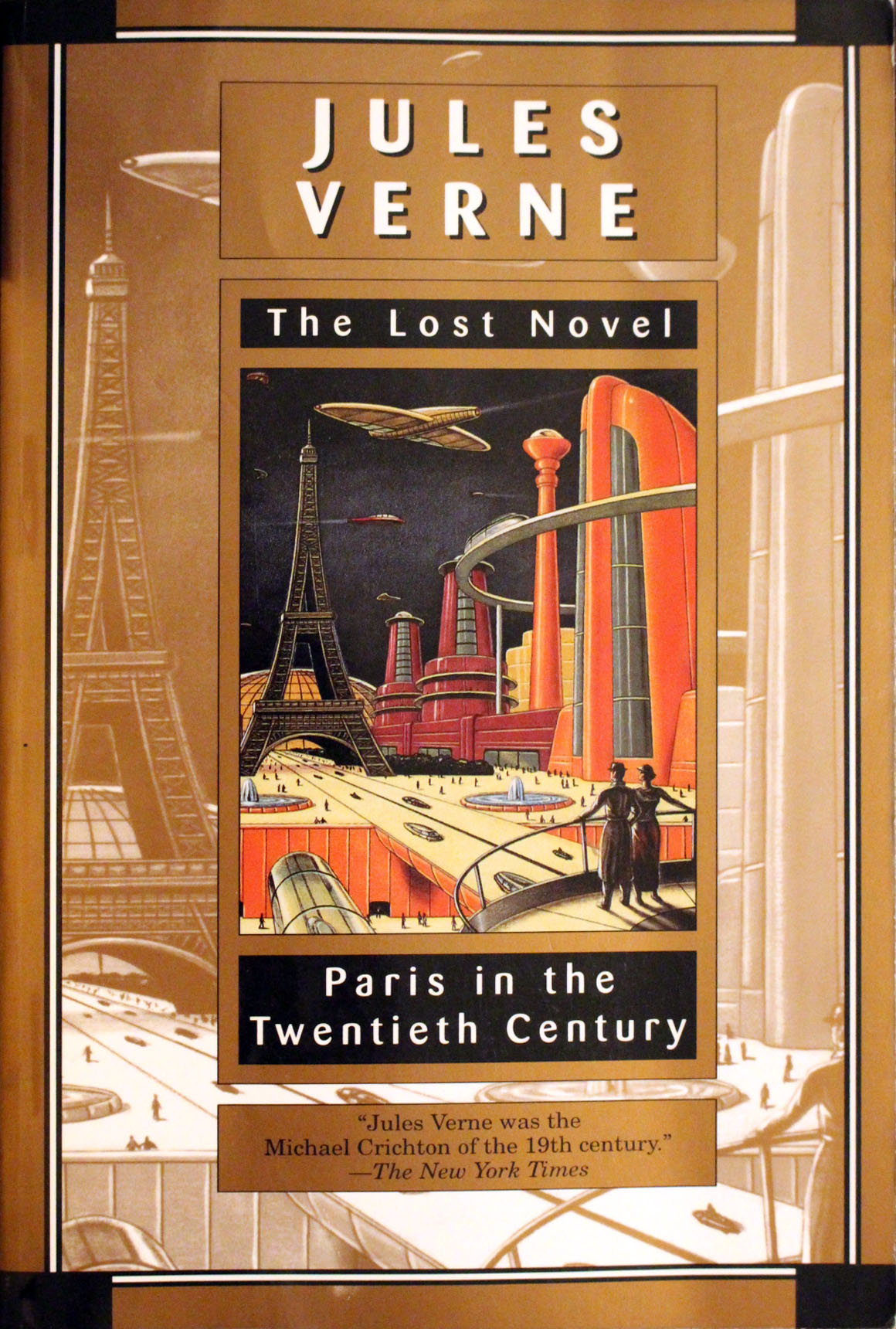 Paris in the Twentieth Century
Open your Student’s book at page: 35
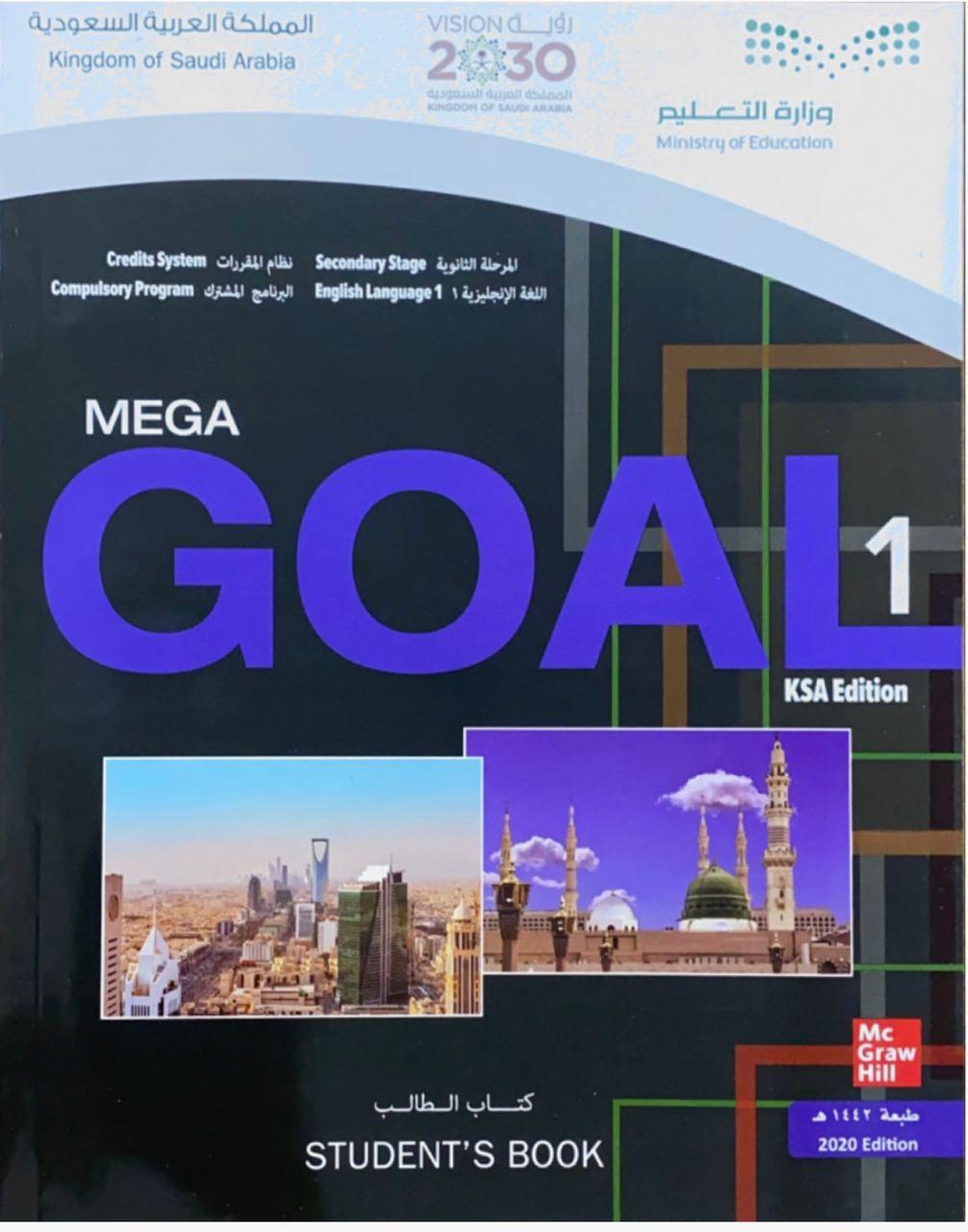 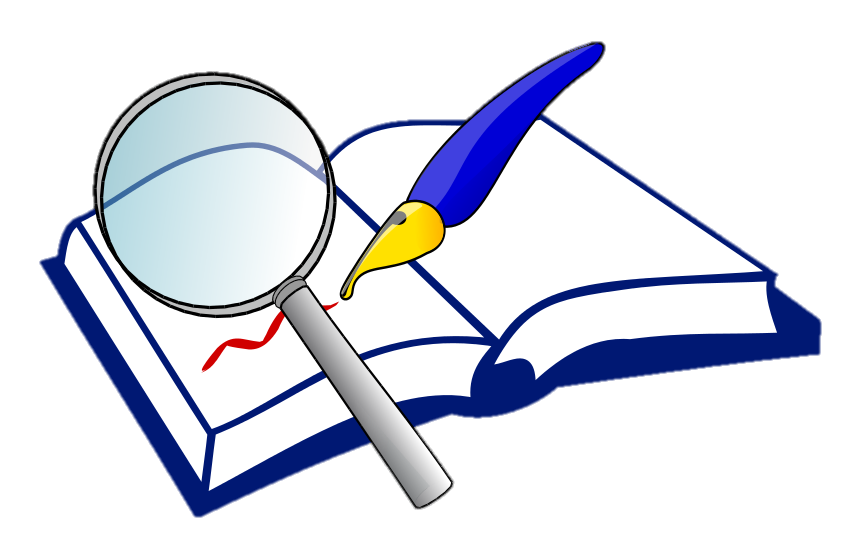 Look at these pictures and discuss .
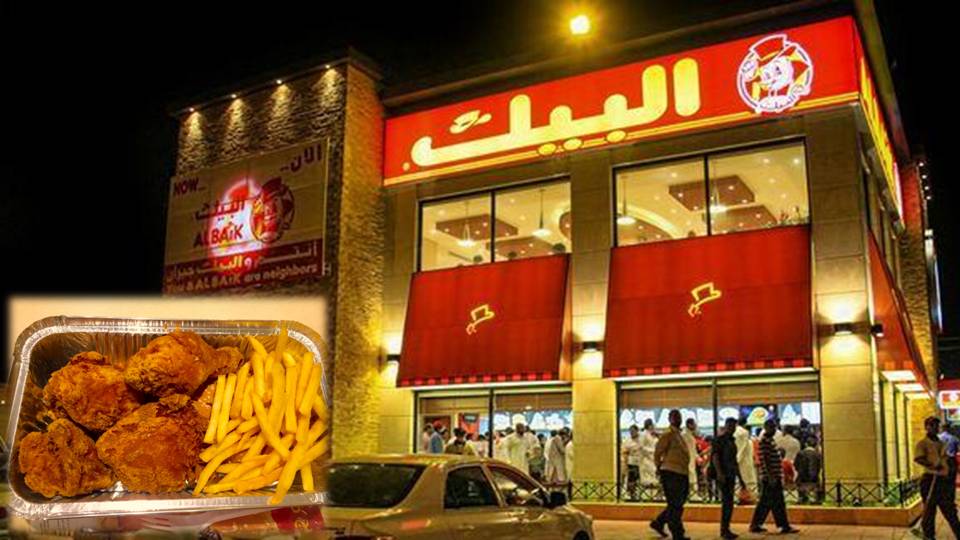 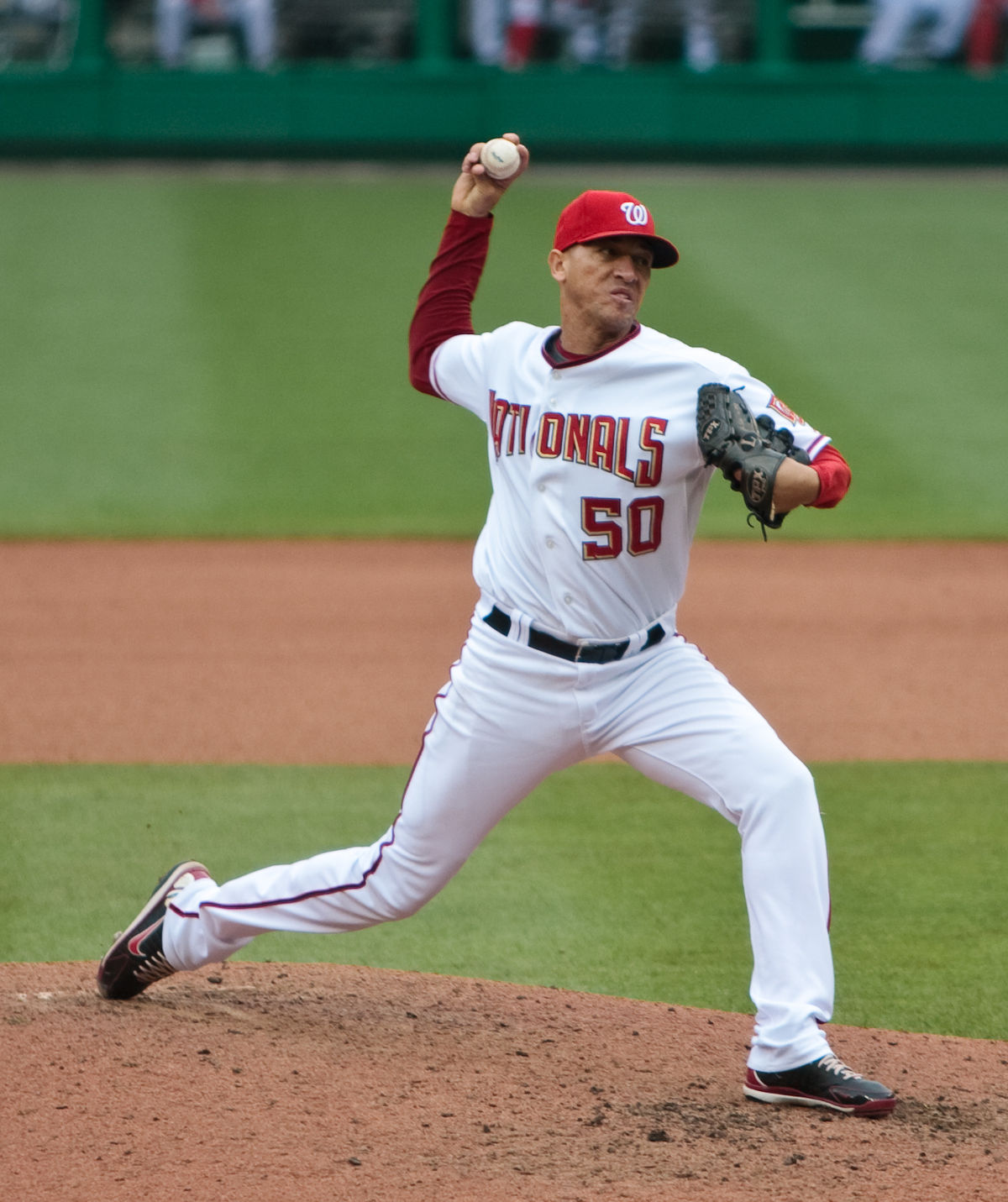 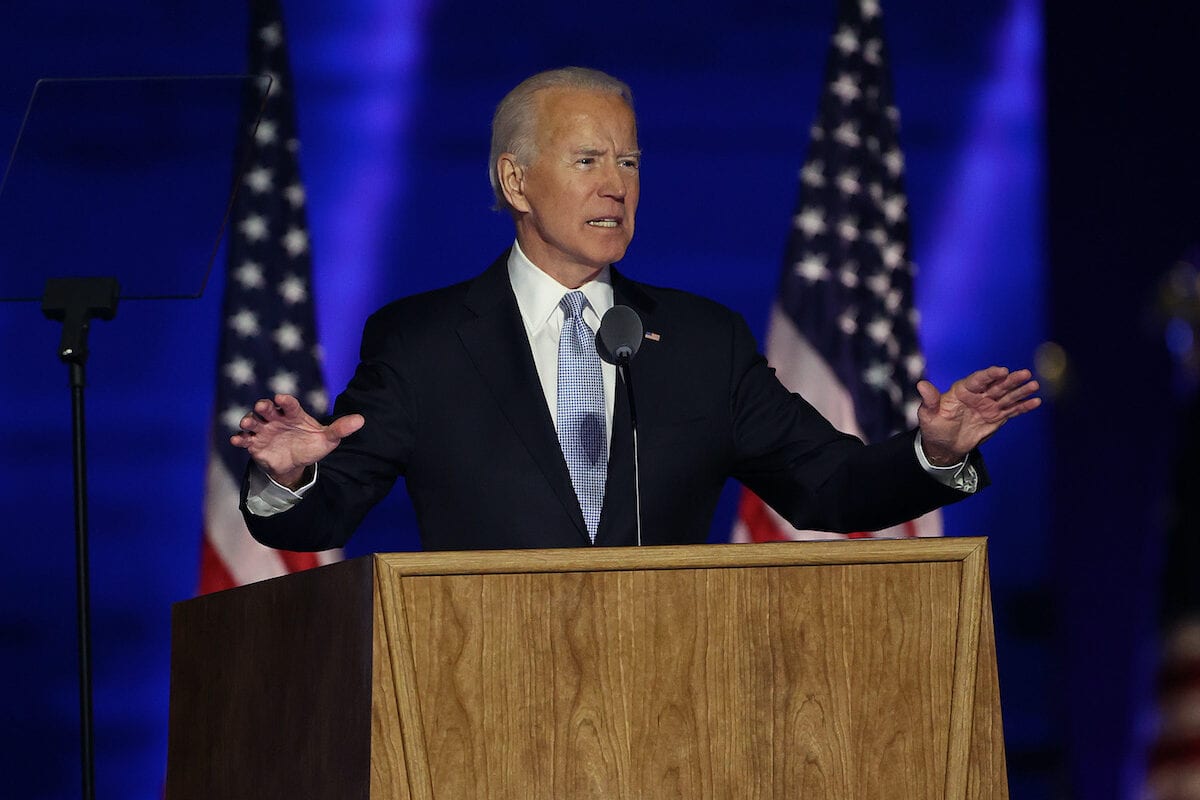 Fast food Restaurant
President
Baseball player
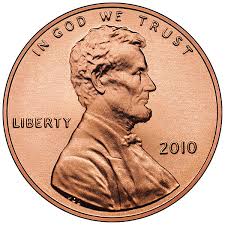 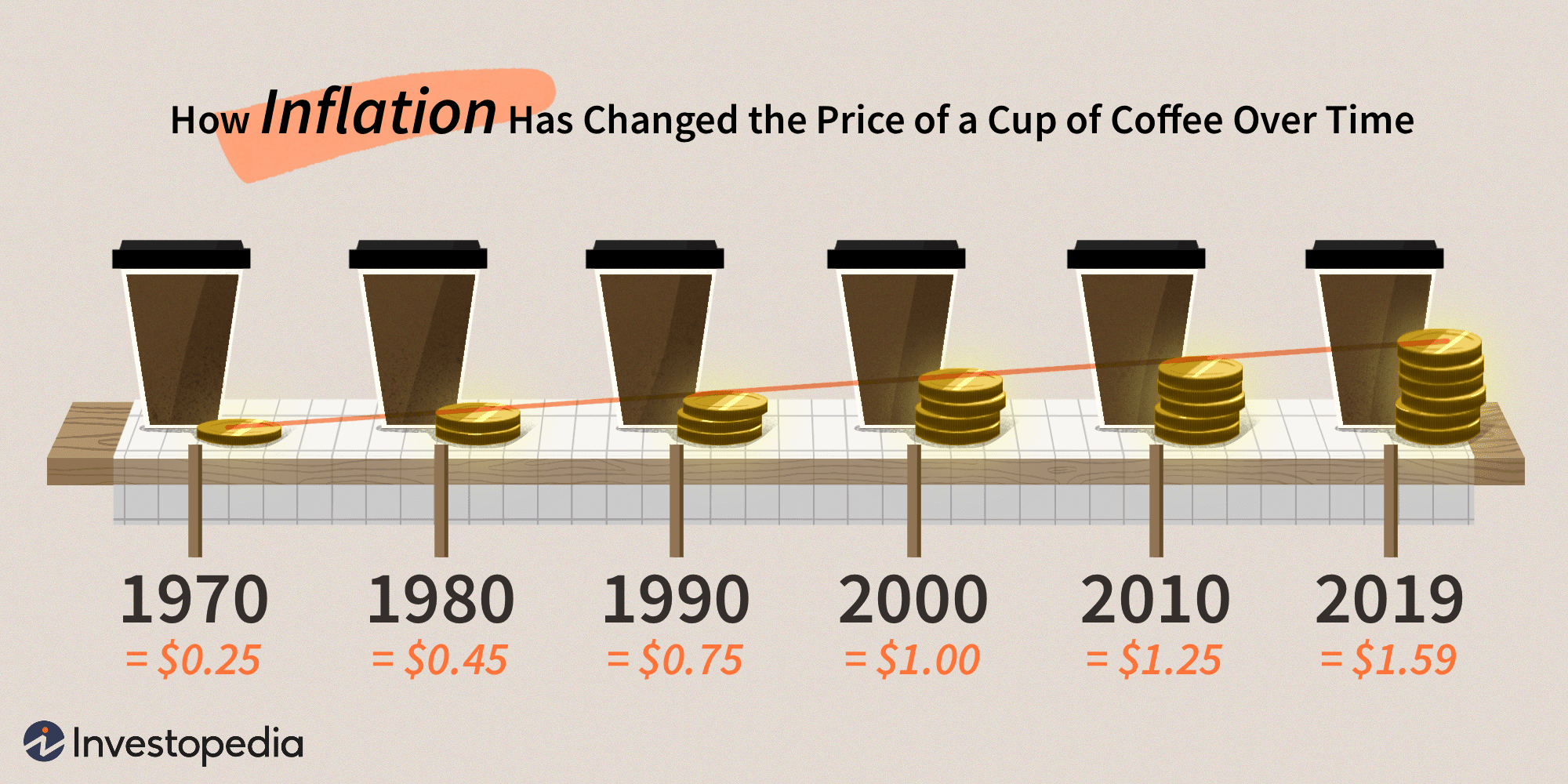 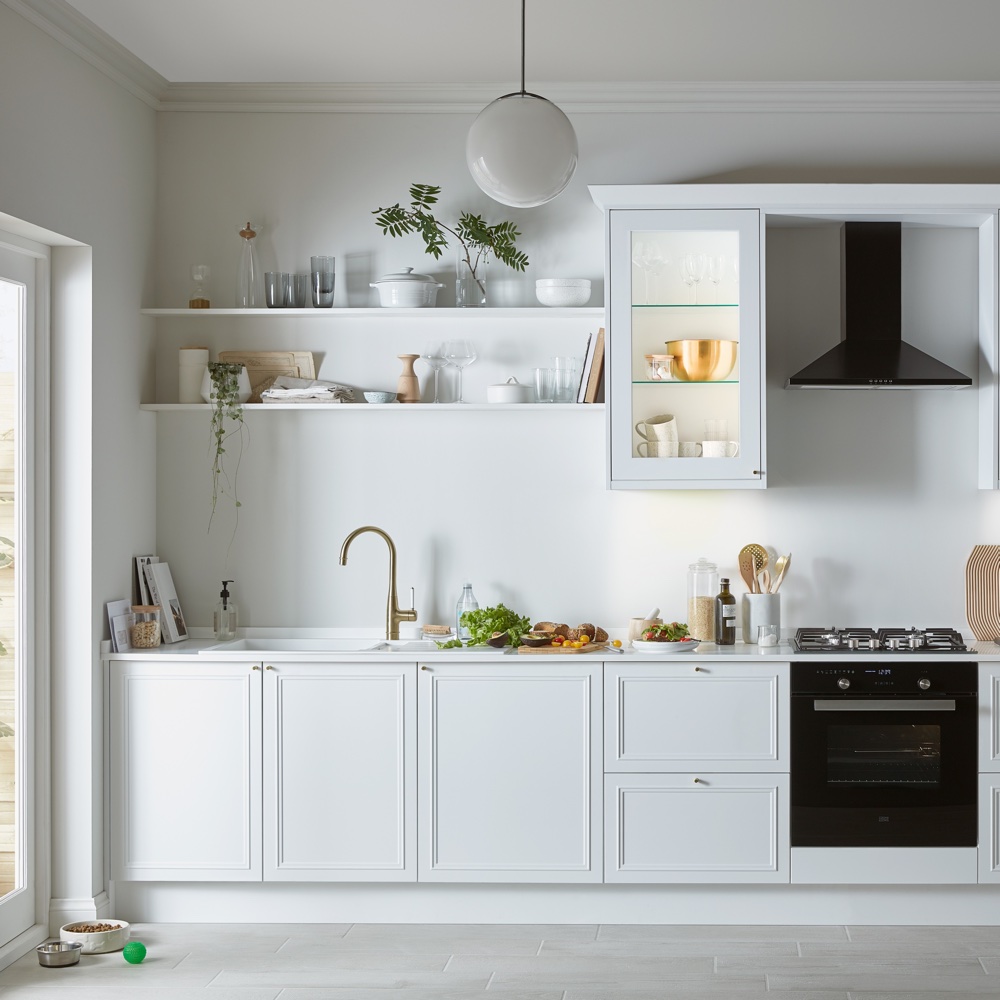 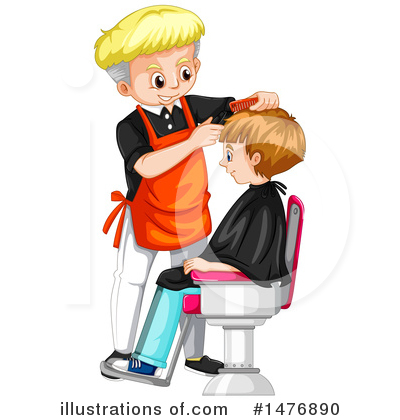 Cent
Refrigerator
Hair cut
Inflation
Describe the photos ?
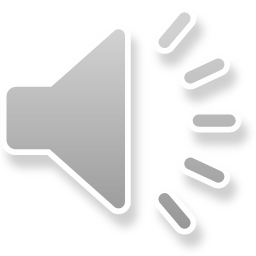 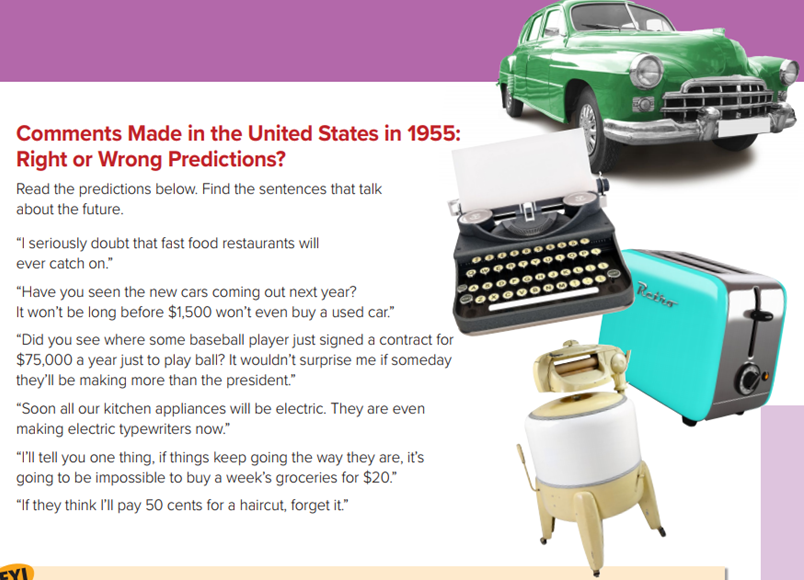 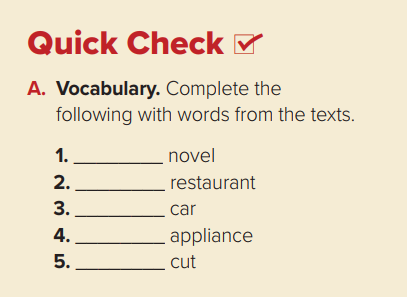 adventure
fast food
used
kitchen
hair
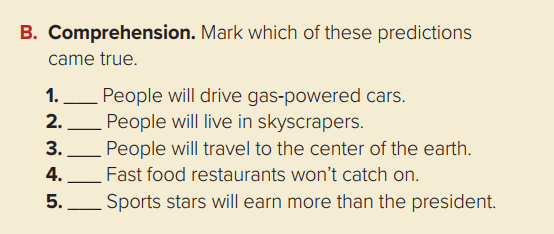 


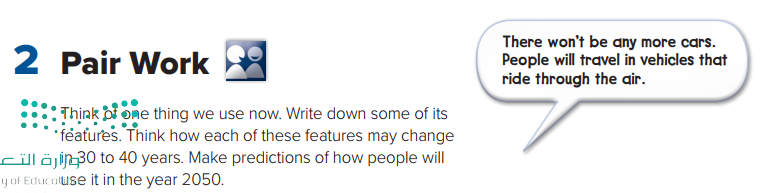 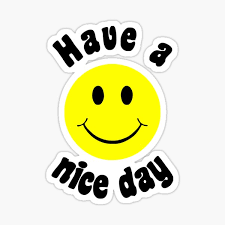 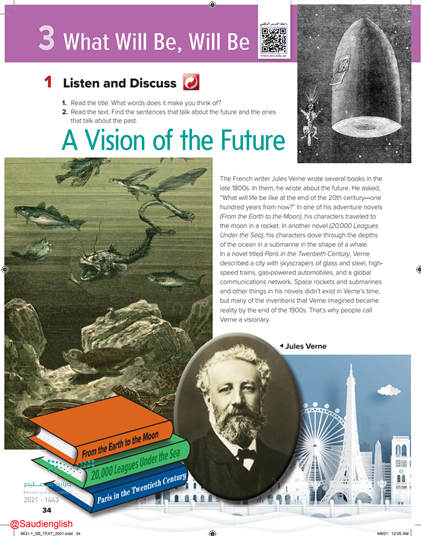